Základní škola a Mateřská škola, Šumná, okres ZnojmoOP VK 1.4 75022320Tematický celek: Výchova k občanství II. stupeňNázev a číslo učebního materiáluTrestní právoVY_32_INOVACE_06_14Tomáš ZezulaAnotace: Trestné činy, účel trestu, druhy trestů a trestných činůMetodika: prezentace slouží k předvedení na interaktivní tabuli
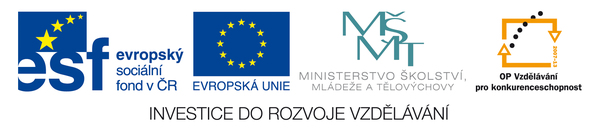 Trestný čin – sled událostí
Spáchání trestného činu
Oznámení trestného činu policii
Vyšetřování a zajišťování stop
Zadržení podezřelého
Výslech obviněného
Státní zástupce studuje materiály
Podání žaloby – pokud je důvod
Soudní líčení
Výkon trestu
Druhy trestných činů
proti republice
hospodářské
proti pořádku ve věcech veřejných
obecně nebezpečné
hrubě narušující občanské soužití
proti životu a zdraví
proti svobodě a lidské důstojnosti
proti majetku
proti lidskosti
vojenské
Účel trestu
Ochránit společnost
Zabránit pachateli v další trestné činnosti
Pokus o převychování pachatele
Odsouzení činu pachatele
Zabránit recidivě (opakování činu)
Výstraha ostatním
Součástí trestu mohou být ochranná opatření – ústavní léčba apod.
Druhy trestů
Odnětí svobody
Obecně prospěšné práce
Ztráta čestných titulů a vyznamenání
Ztráta vojenské hodnosti
Zákaz činnosti
Propadnutí majetku
Peněžitý trest
Propadnutí věci
Vyhoštění
Zákaz pobytu
Právní řád ČR neumožňuje TREST SMRTI.
Doplňující pojmy
Presumpce neviny – pokud není prokázána vina, hledí se na obviněného jako na nevinného.
Polehčující okolnosti – např. upřímná lítost nad činem, přiznání viny, náhrada škody, řádný život pachatele.
Přitěžující okolnosti – např. brutalita, recidiva, spáchání činu pod vlivem omamných látek
Trestní odpovědnost
Za trestný čin není zodpovědný:

Nezletilý do 15 let
Osoba neschopná v době činu rozpoznat jeho nebezpečnost a ovládat své jednání
Osoba jednající v nutné obraně
Osoba odvracející nebezpečí a jednající v krajní nouzi
Zajímavost – za jak dlouho vymizí alkohol z krve
Zdroje:
Janošková D., Ondráčková M. Občanská výchova 9, učebnice pro základní školy a víceletá gymnázia, 1. vydání, Plzeň: Nakladatelství Fraus, 2006, ISBN 80-7238-528-3

Janošková D. Ondráčková M. Občanská výchova 9, příručka učitele pro základní školy a víceletá gymnázia, 1. vydání, Plzeň: Nakladatelství Fraus, 2007, ISBN 978-80-7238-529-4